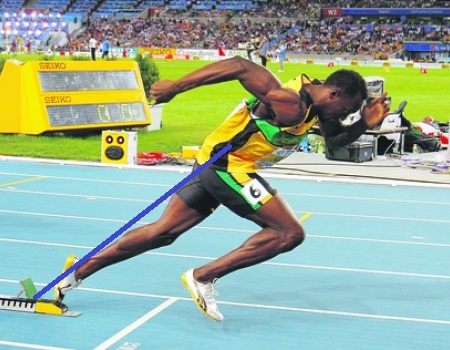 স্বাগতম
পরিচিতি
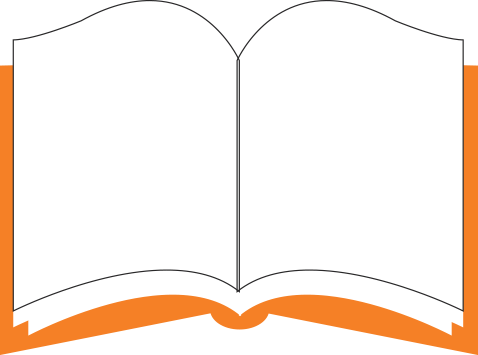 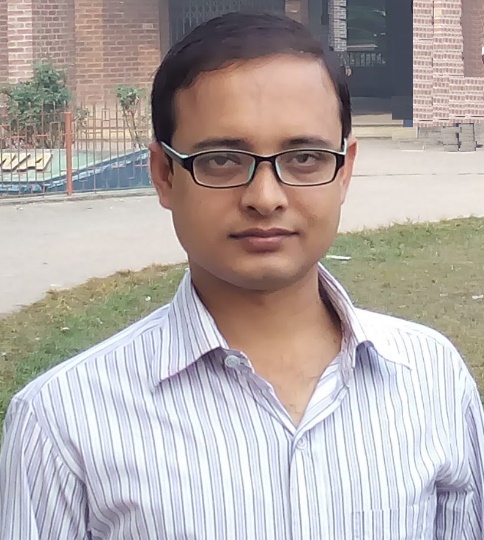 শ্রেণি: নবম-দশম
আনিসুর রহমান
বিষয়: পদার্থবিজ্ঞান
প্রভাষক, পদার্থবিজ্ঞান বিভাগ
অধ্যায়: দ্বিতীয়
ভেড়ামারা কলেজ, ভেড়ামারা, কুষ্টিয়া
পৃষ্ঠা: ৩০, ৩১
মোবাইল ফোন: ১৭১৪-১৭৯৯৭৯
anisur_rahman1000@yahoo.com
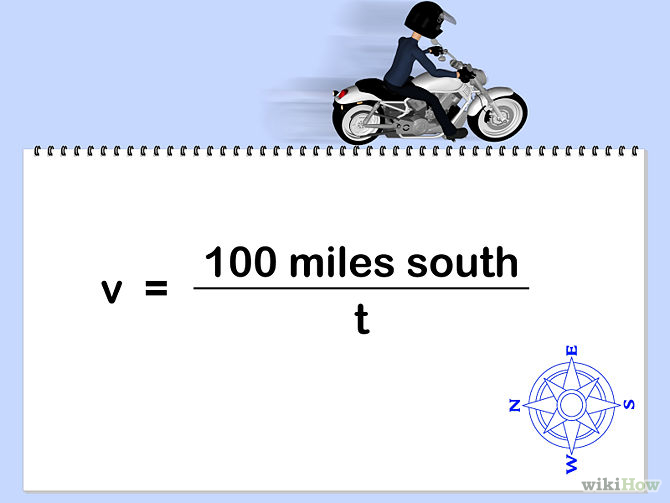 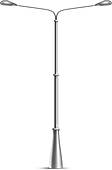 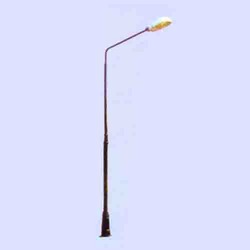 ২০ মিটার
দ্বিতীয় খুঁটি
প্রথম খুঁটি
প্রথম খুঁটি ও দ্বিতীয় খুঁটির মধ্যবর্তী দূরত্ব কত?
সরণ
দ্বিতীয় খুঁটির অবস্থান কোথায়?
২০ মিটার পূর্ব দিক।
[Speaker Notes: শিক্ষক ছবিটির বিষয়ে শিক্ষার্থীদের এক মিনিটের মতামত নিতে পারেন। শিক্ষার্থীরা কি কি দেখতে পাচ্ছে। শিক্ষার্থীদের ২ মিনিট চিন্তা করার সুযোগ দেয়া যেতে পারে।]
দূরত্ব ও সরণ
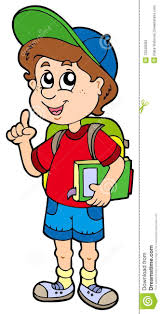 [Speaker Notes: শিক্ষক প্রশ্ন করতে পারেন, আমরা ছবিওগুলোতে কী দেখলাম? শিক্ষার্থীদের অংশগ্রহনের মাধ্যমে পাঠ ঘোষণা করা যেতে পারে। পাঠ শিরোনাম বোর্ডে লিখে দিতে হবে।]
শিখনফল
এই পাঠ শেষে শিক্ষার্থীরা…
১। সরণ ব্যাখ্যা করতে পারবে;
২। দ্রুতি ও বেগের মধ্যে পার্থক্য নির্ণয় করতে পারবে;
৩। বেগ ও ত্বরণ ব্যাখ্যা করতে পারবে।
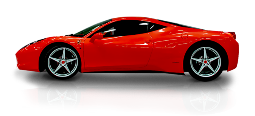 দ্রুতির একক
[Speaker Notes: দ্রুতি হল অবস্থান পরিবর্তনের হার। এখানে দিক বলার দরকার নাই। দ্রুতির একক মিটার পার সেকেন্ড।]
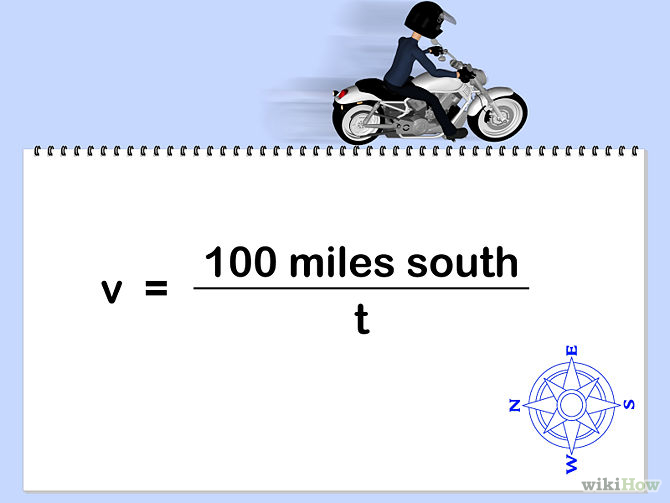 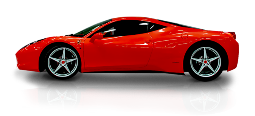 বেগের একক
[Speaker Notes: বেগ হল নির্দিষ্ট দিকে অবস্থান পরিবর্তনের হার। এখানে দিক বলা প্রয়োজন। বেগের এককও মিটার পার সেকেন্ড।]
জোড়ায় কাজ
সময়: ০৮ মিনিট
দ্রুতি ও বেগের মধ্যে ৩ টি পার্থক্য লেখ।
[Speaker Notes: ১) দ্রুতি স্কেলার রাশি, বেগ ভেক্টর রাশি। ২) দ্রুতি প্রকাশে দিকের প্রয়োজন নাই, বেগ প্রকাশে দিকের প্রয়োজন আছে। ৩) শুধু মানের পরিবর্তন হলে দ্রুতির পরিবর্তন হয়, শুধু মান, শুধু দিক বা উভয়ের পরিবর্তন হলে বেগের পরিবর্তন হয়।]
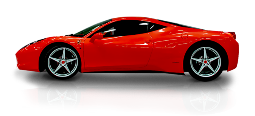 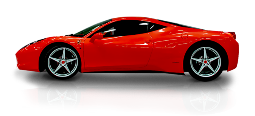 আদি বেগ u, শেষ বেগ v, সময় t হলে,
ত্বরণ হল বেগ পরিবর্তনের হার
একক কাজ
ত্বরণ ও বেগের মধ্যে ৩ টি পার্থক্য লেখ।
[Speaker Notes: শিক্ষক প্রয়োজনে শিক্ষার্থীদের সহযোগিতা করবেন। ত্বরণ ও বেগের সংগা, একক ও মাত্রা উল্লেখ করা যেতে পারে।  প্রয়োজনে পাঠ্য বইয়ের সহায়তা নেয়া যেতে পারে।]
মূল্যায়ন
1. দ্রুতি বলতে কী বোঝায়?
2. বেগ বলতে কী বোঝায়?
3. বেগের একক কী?
4. ত্বরণের একক কী?
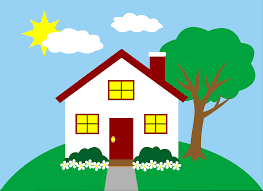 বাড়ির কাজ
আদিবেগ ও শেষ বেগ সমান হলে ত্বরণের মান বের করে আনবে।
[Speaker Notes: ত্বরণের মান শূণ্য হবে।]
এই অধ্যায়ের  গুরুত্ত্বপূর্ণ শব্দ
ত্বরণ
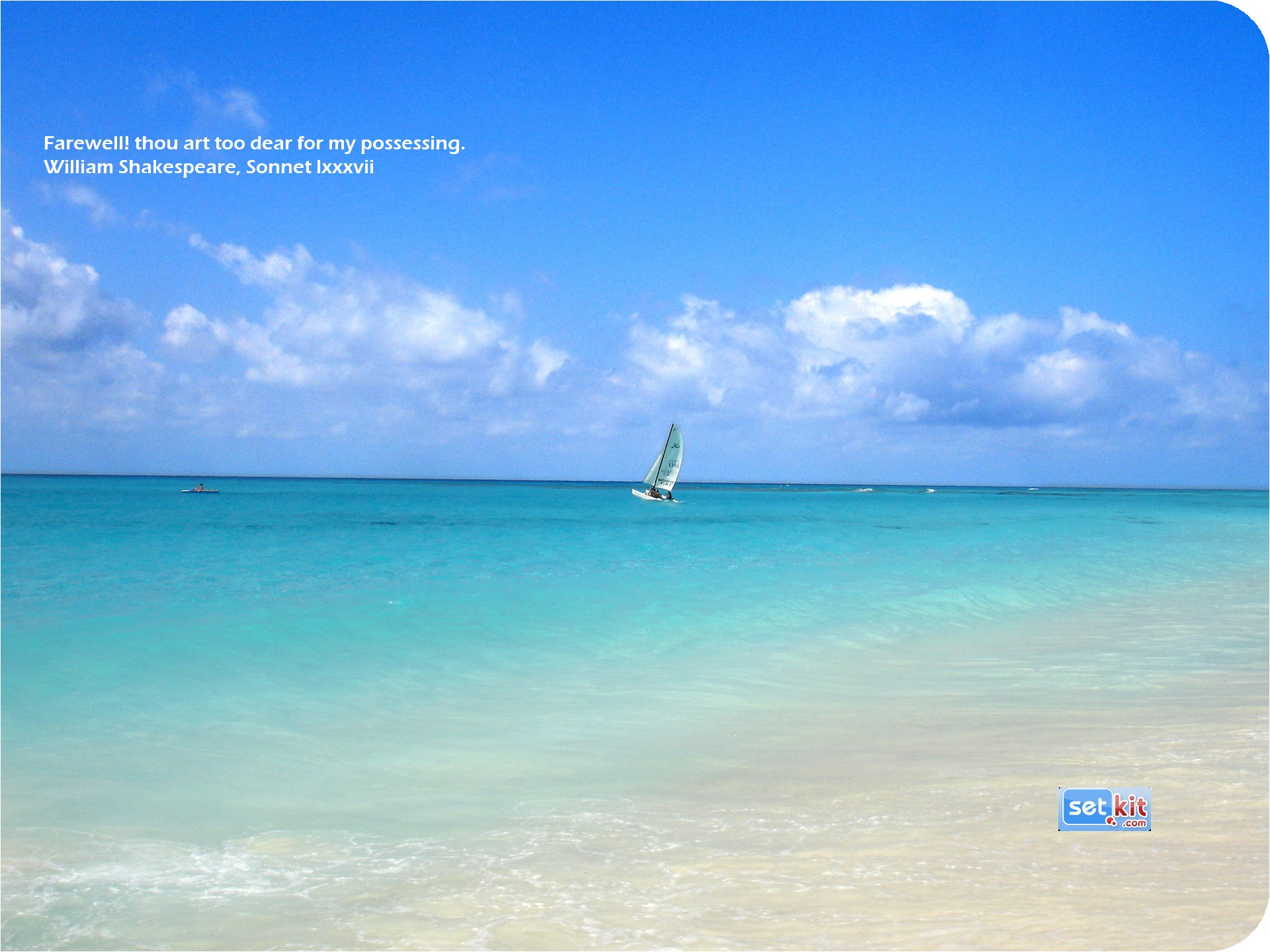 ধন্যবাদ
কৃতজ্ঞতা স্বীকার
শিক্ষা মন্ত্রণালয়, মাউশি, এনসিটিবি ও এটুআই-এর সংশ্লিষ্ট কর্মকর্তাবৃন্দ
এবং কন্টেন্ট সম্পাদক হিসেবে যাঁদের নির্দেশনা, পরামর্শ ও তত্ত্বাবধানে এই মডেল কন্টেন্ট সমৃদ্ধ হয়েছে তারা হলেন-
জনাব মোছাম্মৎ খাদিজা ইয়াসমিন, সহকারী অধ্যাপক টিটিসি, ঢাকা
জনাব মোঃ তাজুল ইসলাম, সহকারী অধ্যাপক, টিটিসি পাবনা
জনাব সামসুদ্দিন আহমেদ তালুকদার, প্রভাষক, টিটিসি কুমিল্লা
জি,এম রাকিবুল ইসলাম, প্রভাষক, টিটিসি, রংপুর।